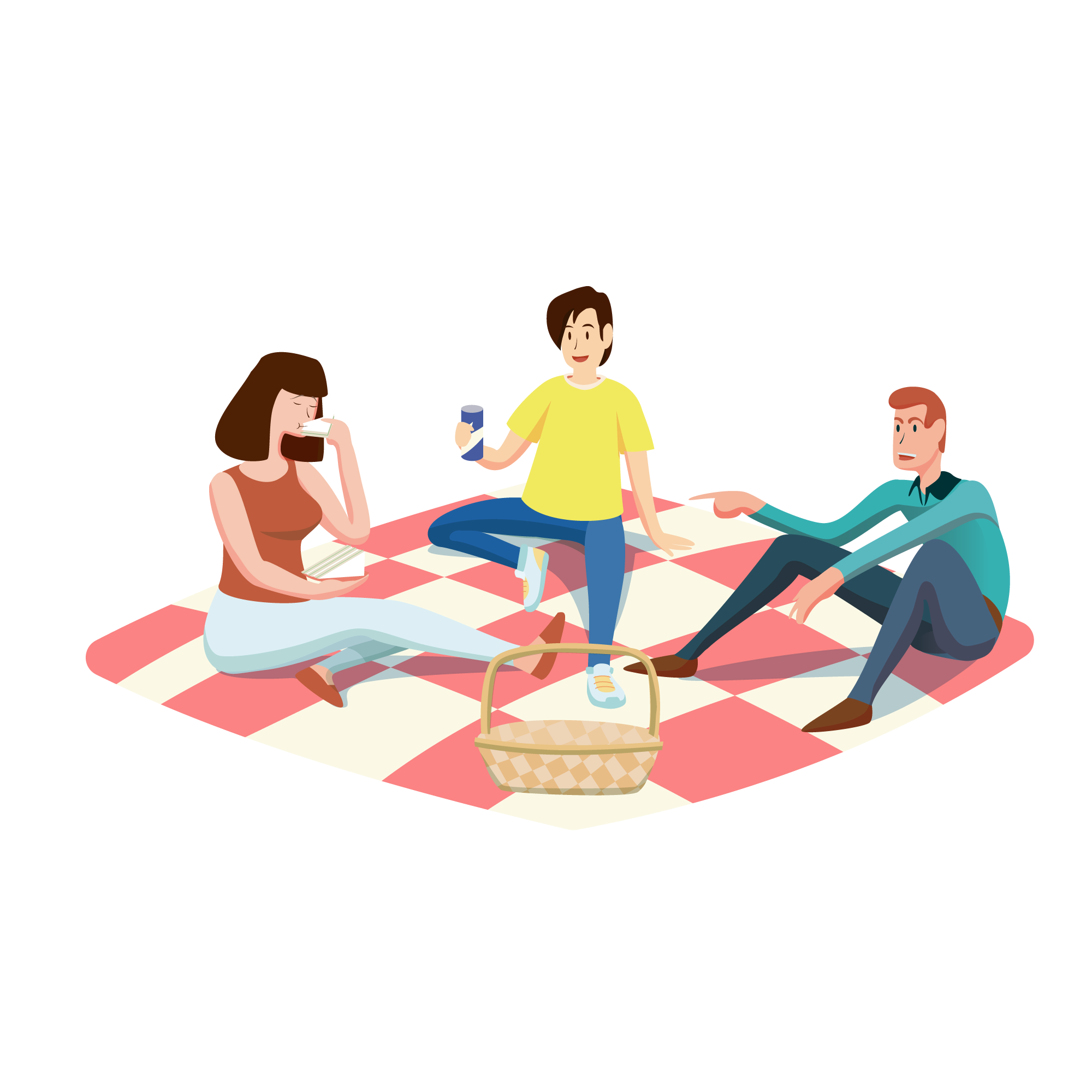 Ừ. Nhìn cô ấy ăn rất ngon.
Cô ấy đang ăn bánh kìa!
[Speaker Notes: .]
Ngày soạn : 25/10/2024
Ngày dạy : : Lớp 7E 2/111/2024
Tiết 35
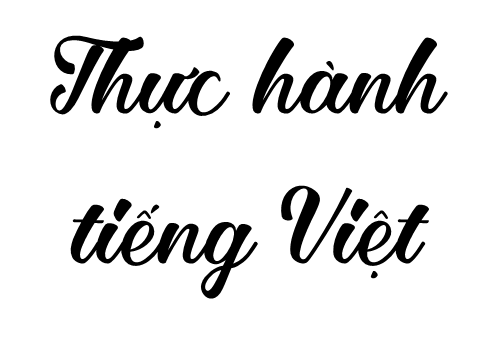 [Speaker Notes: .]
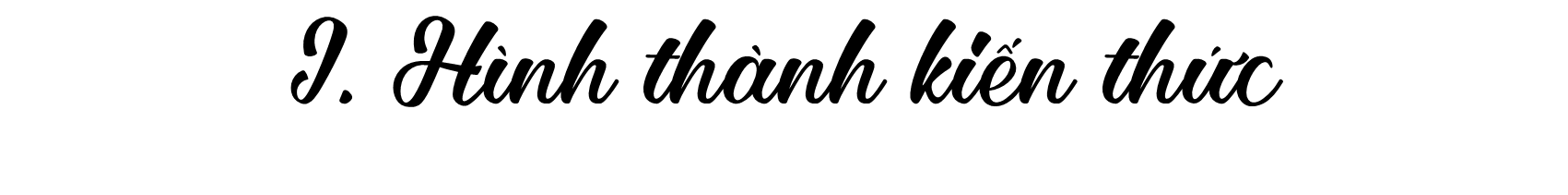 1. Khái niệm
        Phó từ là những từ chuyên đi kèm danh từ, động từ, tính từ hoặc đại từ để bổ sung các ý nghĩa cho danh từ, động từ, tính từ hoặc đại từ.
[Speaker Notes: .]
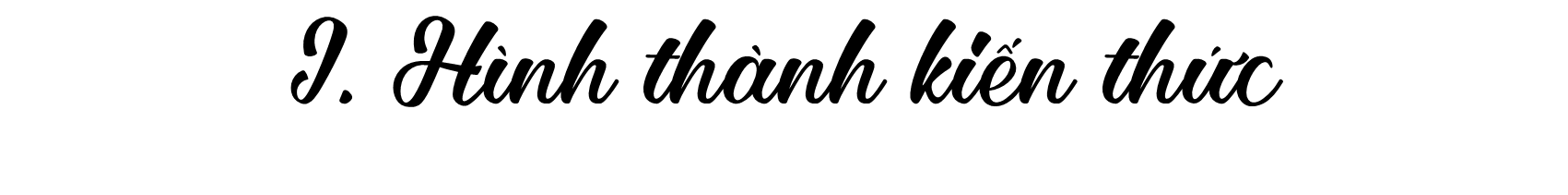 2. Phân loại
- Phó từ đi kèm danh từ: phó từ làm thành tố phụ trước cho danh từ và bổ sung ý nghĩa về số lượng của sự vật.
VD:  “Những bức tranh ấy đẹp lắm”
[Speaker Notes: .]
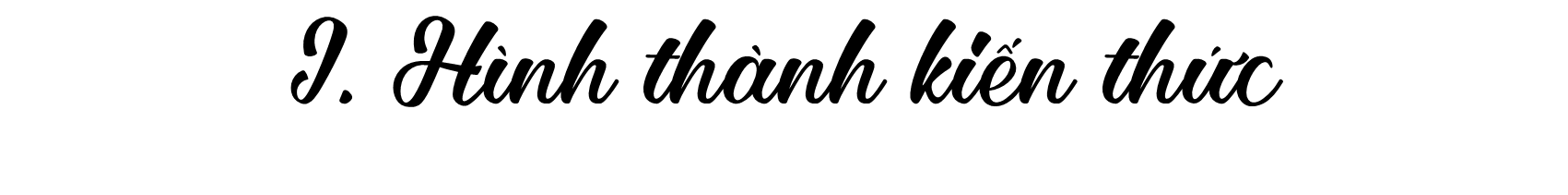 2. Phân loại
- Phó từ đi kèm động từ, tính từ: phó từ làm thành tố phụ trước hoặc sau cho động từ, tính từ, bố sung ý nghĩa liên quan đến hoạt động, trạng thái, đặc điểm nêu được ở tính từ hoặc động từ.
VD:  “Hãy nhìn tôi đây”
[Speaker Notes: .]
[Speaker Notes: .]
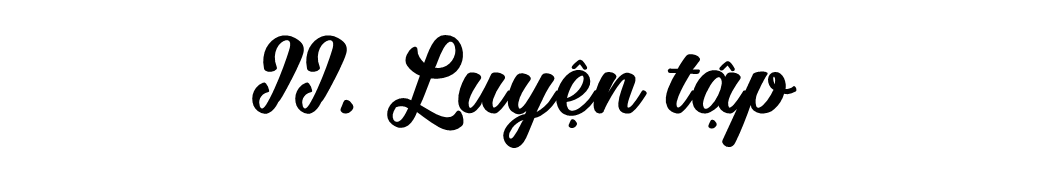 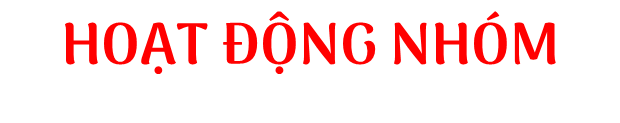 NHÓM 1
Bài 2
NHÓM 2
Bài 3
NHÓM 3
Bài 1
[Speaker Notes: .]
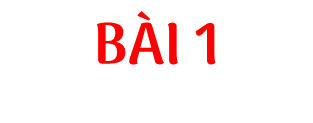 Tìm các phó từ bổ sung ý nghĩa cho danh từ trong các câu sau:
a. Tôi nghĩ không phải chỉ riêng bà con trong làng mà nói chung mọi người, nhất là lứa tuổi trẻ, đều cần biết câu chuyện này.
b. Những lúc ấy, thầy Đuy-sen đã bế các em qua suối
c. Tuy chúng tôi còn bé, nhưng tôi nghĩ rằng lúc đó chúng tôi đều đã hiểu được những điều ấy.
[Speaker Notes: .]
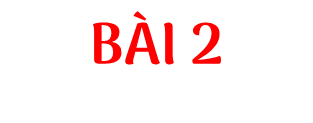 Tìm phó từ bổ sung ý nghĩa cho động từ, tính từ trong những câu sau và cho biết mỗi phó từ bổ sung ý nghĩa gì.

a. Và tôi không nghĩ ra được cách gì hơn là thay mặt bà An-tư-nai Xu-lai-ma-nô-va để kể hết chuyện này.
 
Phó từ: không bổ sung ý nghĩa phủ định cho động từ nghĩ
Phó từ: ra, được bổ sung ý nghĩa chỉ kết quả hành động nghĩ
[Speaker Notes: .]
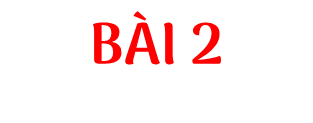 b. Các em ghé vào đây xem là hay lắm, các em chả sẽ học tập ở đây là gì?

Phó từ: lắm bổ sung ý nghĩa mức độ cho tính từ hay
Phó từ: chả bổ sung ý nghĩa phủ định cho động từ chẳng
Phó từ: sẽ bổ sung ý nghĩa thời gian tương lai cho động từ học tập
[Speaker Notes: .]
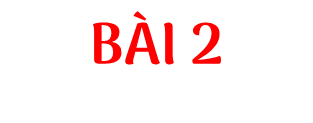 c. Chúng tôi cũng đứng dậy cõng những bao ki-giắc lên lưng và rảo bước về làng.
 
Phó từ: cũng bổ sung ý nghĩa tiếp diễn cho động từ đứng dậy
[Speaker Notes: .]
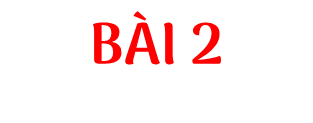 d. An-tư-nai, cái tên hay quá, mà em thì chắc là ngoan lắm phải không?

Phó từ: quá bổ sung ý nghĩa mức độ cho tính từ hay
Phó từ: lắm bổ sung ý nghĩa mức độ cho tính từ
[Speaker Notes: .]
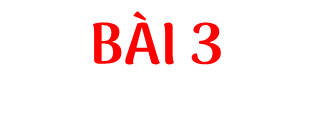 Trong phần (4) của văn bản Người thầy đầu tiên, phó từ hãy được lặp lại nhiều lần. Cho biết tác dụng của việc lặp lại phó từ này.
      Và những khi ấy tôi nghĩ: Hãy nhìn đi, hãy nghiên cứu, chọn lọc. Hãy vẽ hai cây phong của Đuy-sen và An-tư-nai, chính hai cây phong đã cho tuổi thơ của mày bất nhiêu giây phút sướng vui, mặc dù mày không biết rõ sự tích của chúng. Hãy vẽ một đứa bé đi chân không, da rám nắng. Nó trèo lên cao, thật là cao và ngồi lên một cành phong, đôi mắt hân hoan nhìn vào cõi xa xăm kì ảo.
      [...] Nếu không, thì hãy vẽ người thầy giáo tiễn An-tư-nai lên tỉnh. Mày còn nhớ khi ông cất tiếng gọi An-tư-nai lần cuối cùng! Hãy vẽ một bức tranh như thế, sao cho bức tranh ấy giống như tiếng gọi của Đuy-sen mà đến nay An-tư-nai vẫn còn nghe vẳng lại, sẽ vang dội mãi trong lòng mỗi người
[Speaker Notes: .]
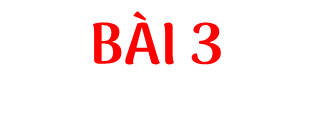 - Phó từ hãy xuất hiện nhiều lần (6 lần) trong phần kết của văn bản Người thầy đầu tiên, việc lặp lại phó từ này đứng trước động từ có tác dụng bổ sung ý nghĩa cầu khiến, thuyết phục, động viên làm việc gì đó. 
- Đoạn văn nói đến những suy tư, trăn trở của người kể chuyện. Câu chuyện xúc động về người thầy đầu tiên - thầy Đuy-sen đã thôi thúc người kể chuyện muốn được sáng tác, muốn được vẽ lại một chi tiết trong câu chuyện hay vẽ chân dung người thầy đặc biệt này để tỏ lòng biết ơn, yêu mến, kính trọng
[Speaker Notes: .]
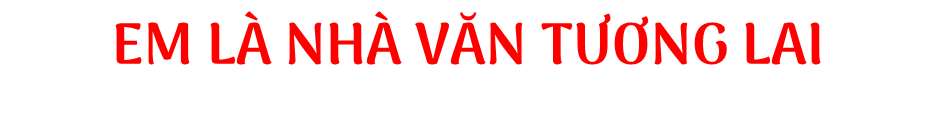 Viết đoạn văn (khoảng 5-7 câu) trình bày cảm nhận của em về nhân vật thầy Đuy-sen hoặc An-tư-nai, trong đoạn văn có sử dụng ít nhất 3 phó từ.
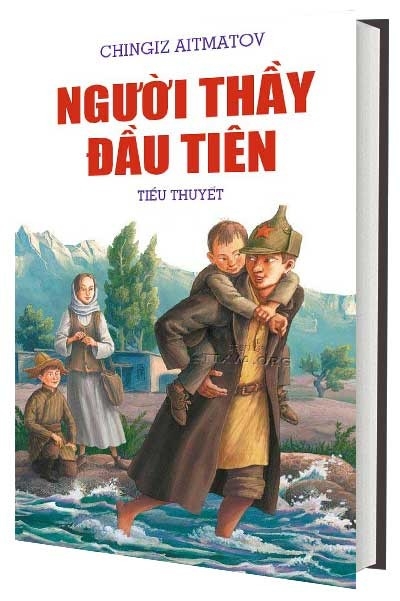 [Speaker Notes: .]
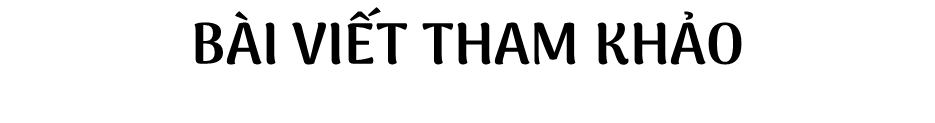 Đuy-sen đúng là một người thầy vĩ đại, cử chỉ của thầy rất hồn nhiên. Thầy hiền hậu nói lên những lời ấm áp lay động tâm hồn tuổi thơ. Mới gặp các em nhỏ xa lạ lần đầu mà thầy đã nhìn thấy, đã thấu rõ cái khát khao muốn được học hành của các em: “các em chả sẽ học tập ở đây là gì?”. Thầy Đuy-sen quả là có tài và là người rất giàu kinh nghiệm sư phạm. Chỉ sau một vài phút gặp gỡ, vài câu nói nhẹ nhàng, thầy đã khơi dậy trong lòng các em nhỏ người miền núi sự ham học
[Speaker Notes: .]
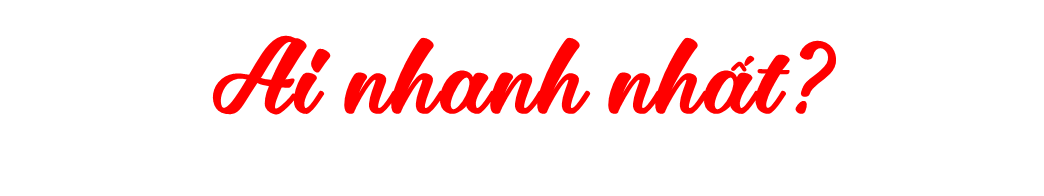 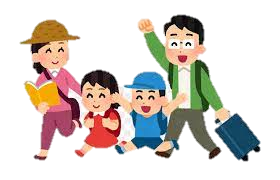 Hãy đặt câu có sử dụng phó từ, với nội dung liên quan đến bức tranh